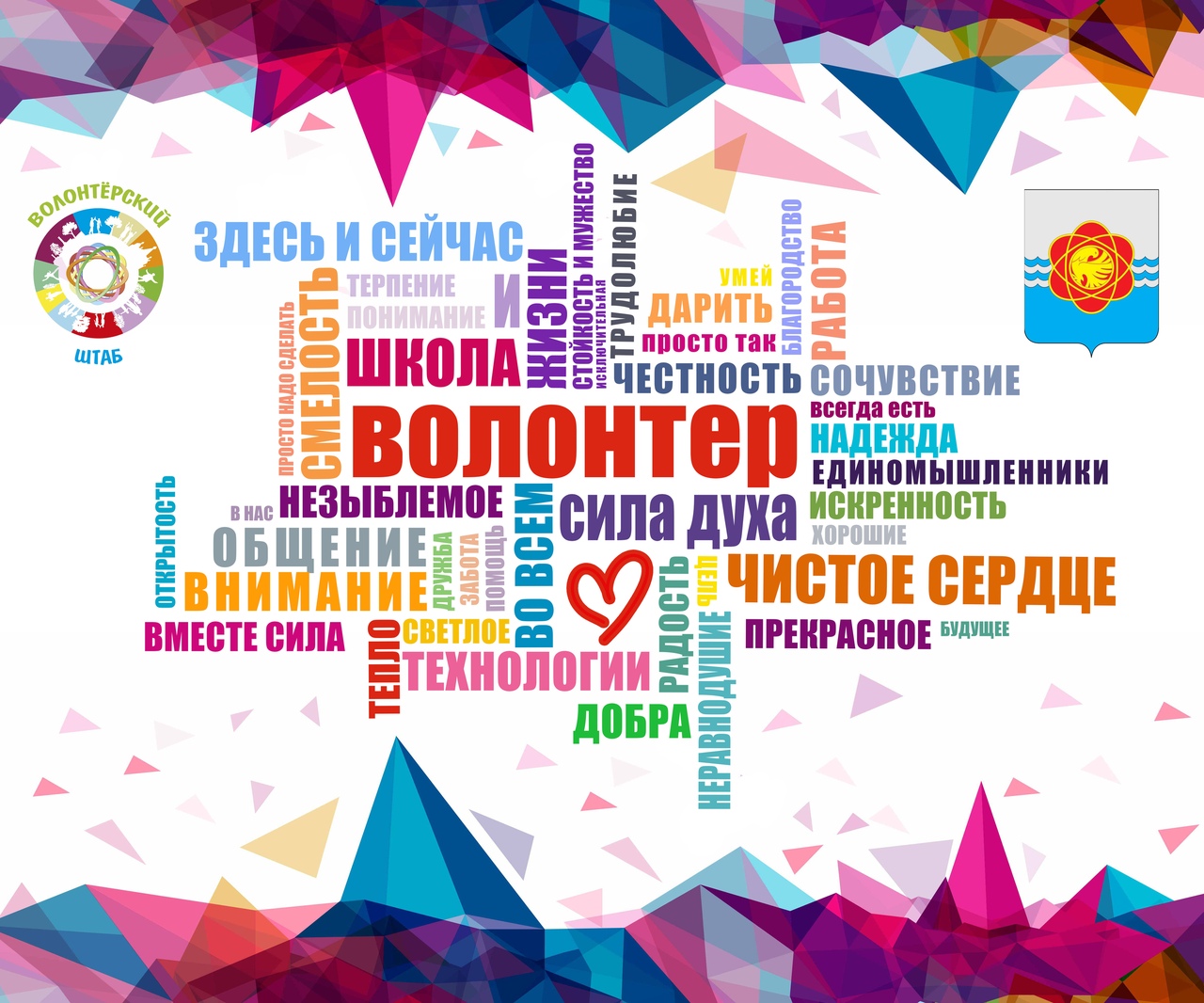 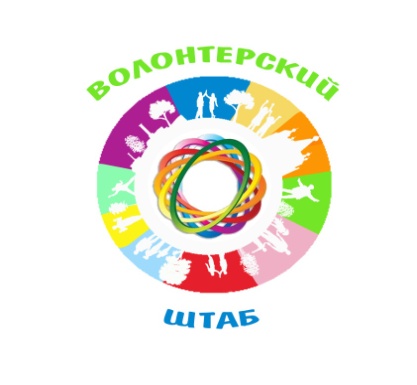 ПРОЕКТ
«Школа волонтера»
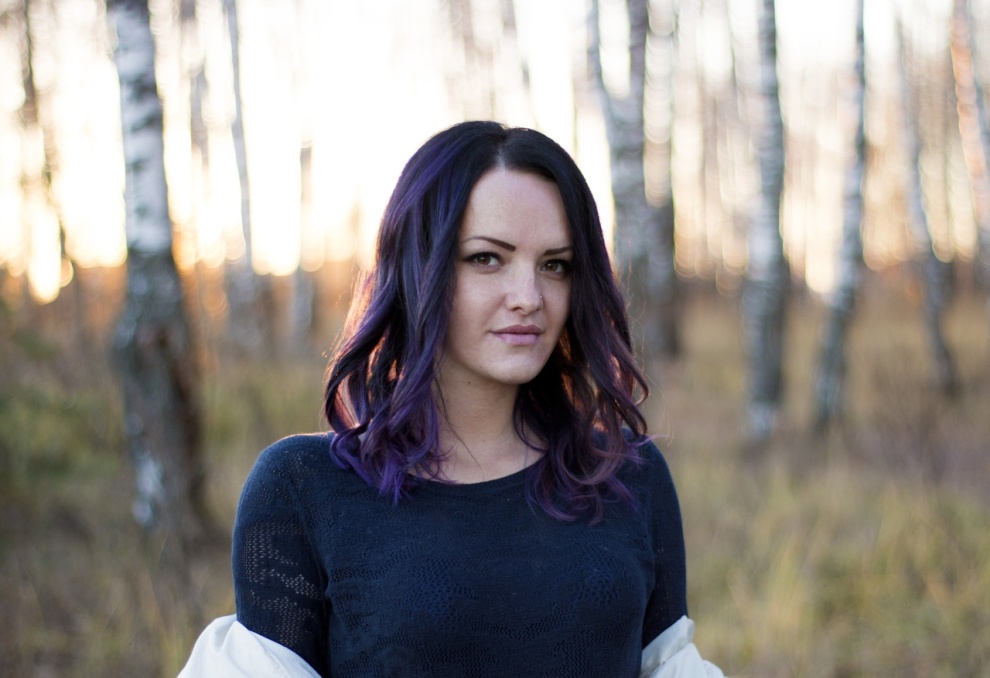 Куратор проекта
Надежда Сергеевна
Домахина
Территория реализации – 
муниципальное образование «город Десногорск» Смоленской области
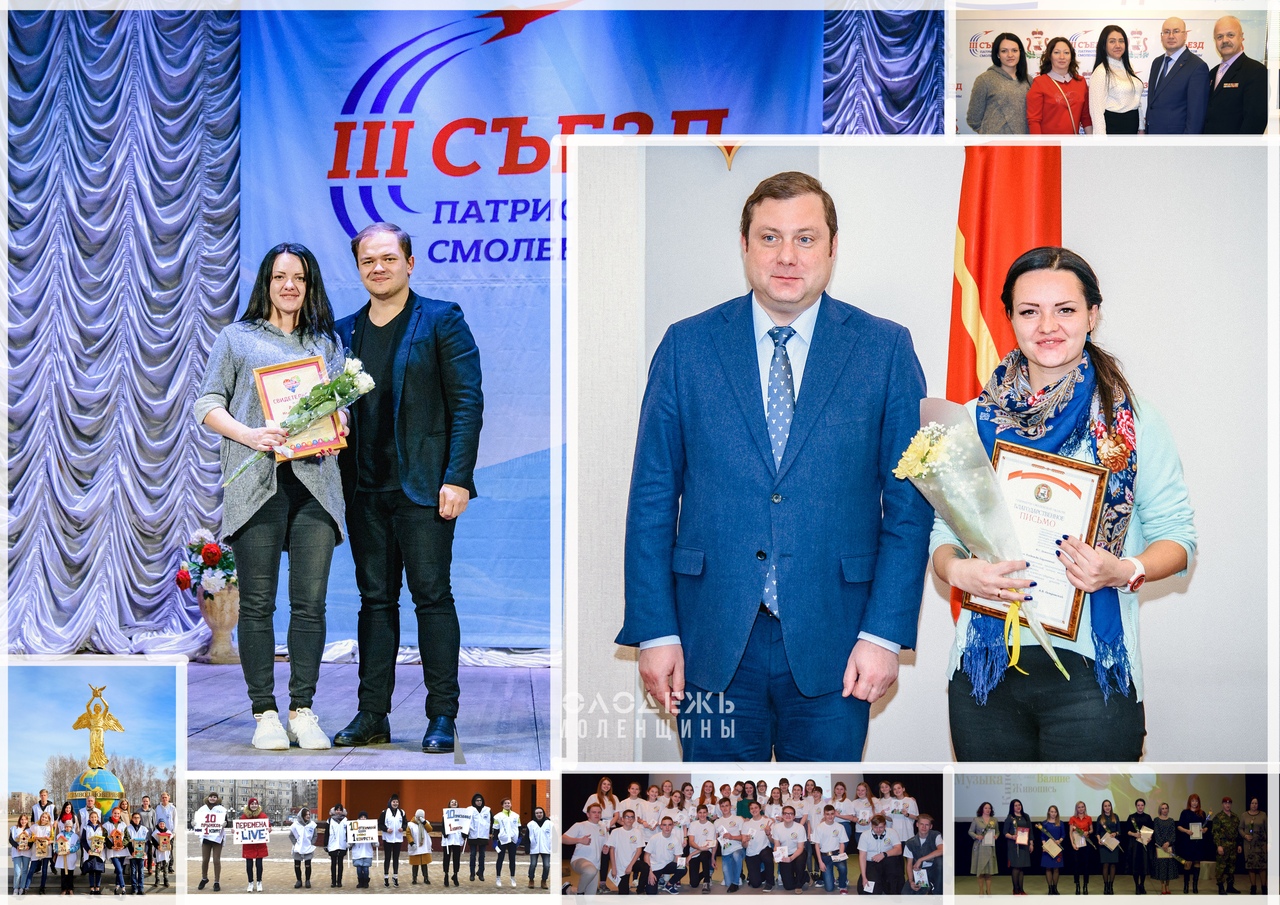 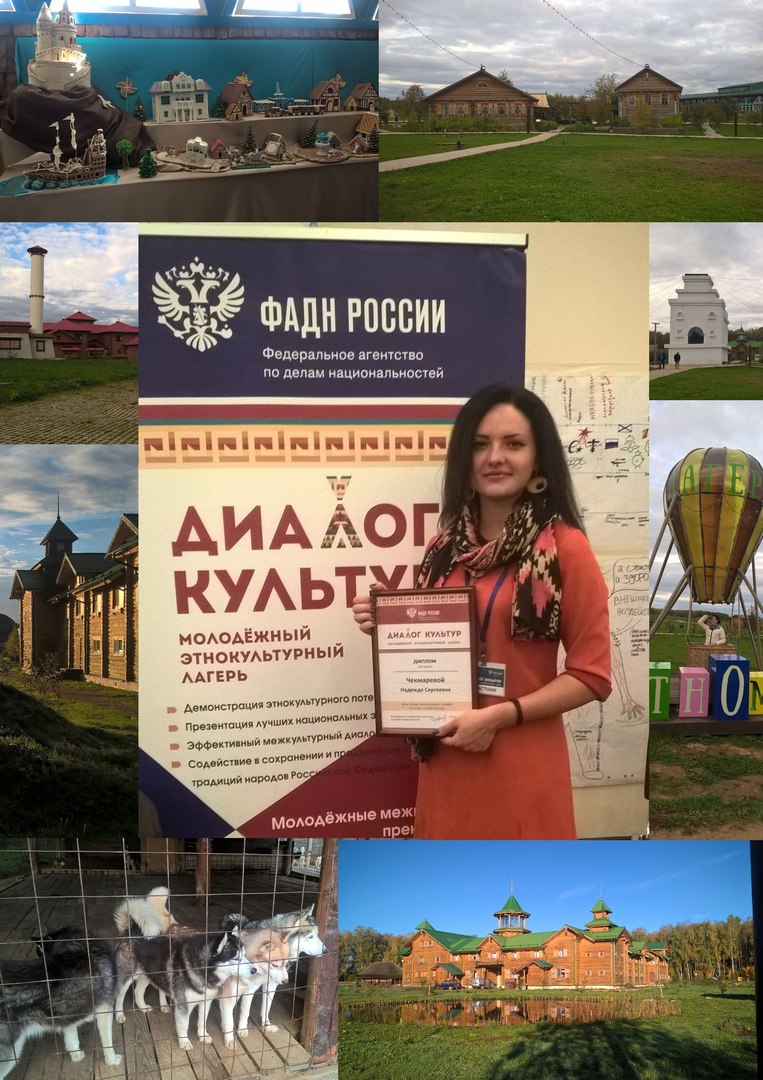 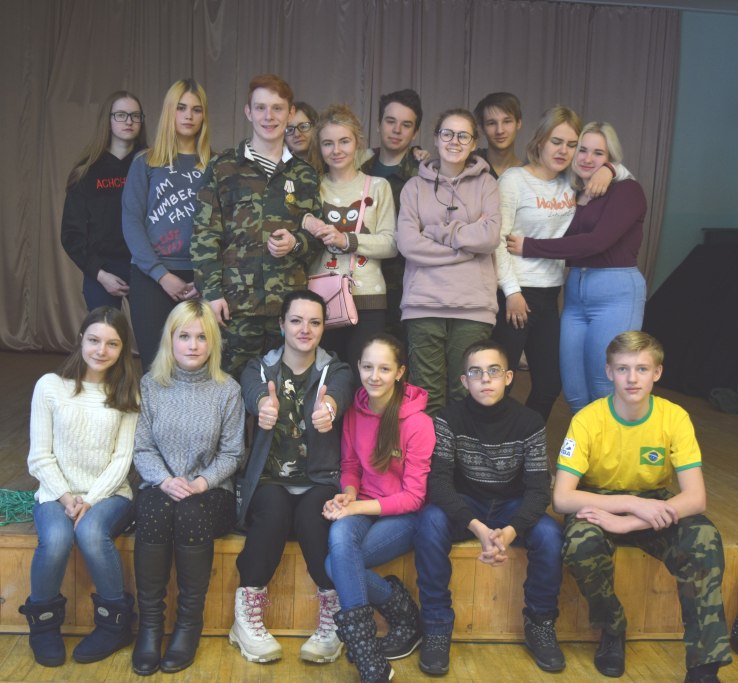 Команда волонтеров
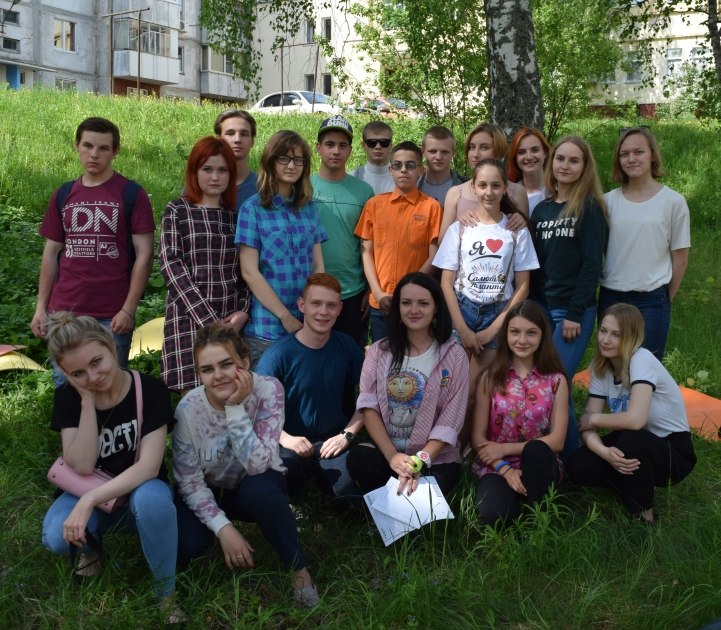 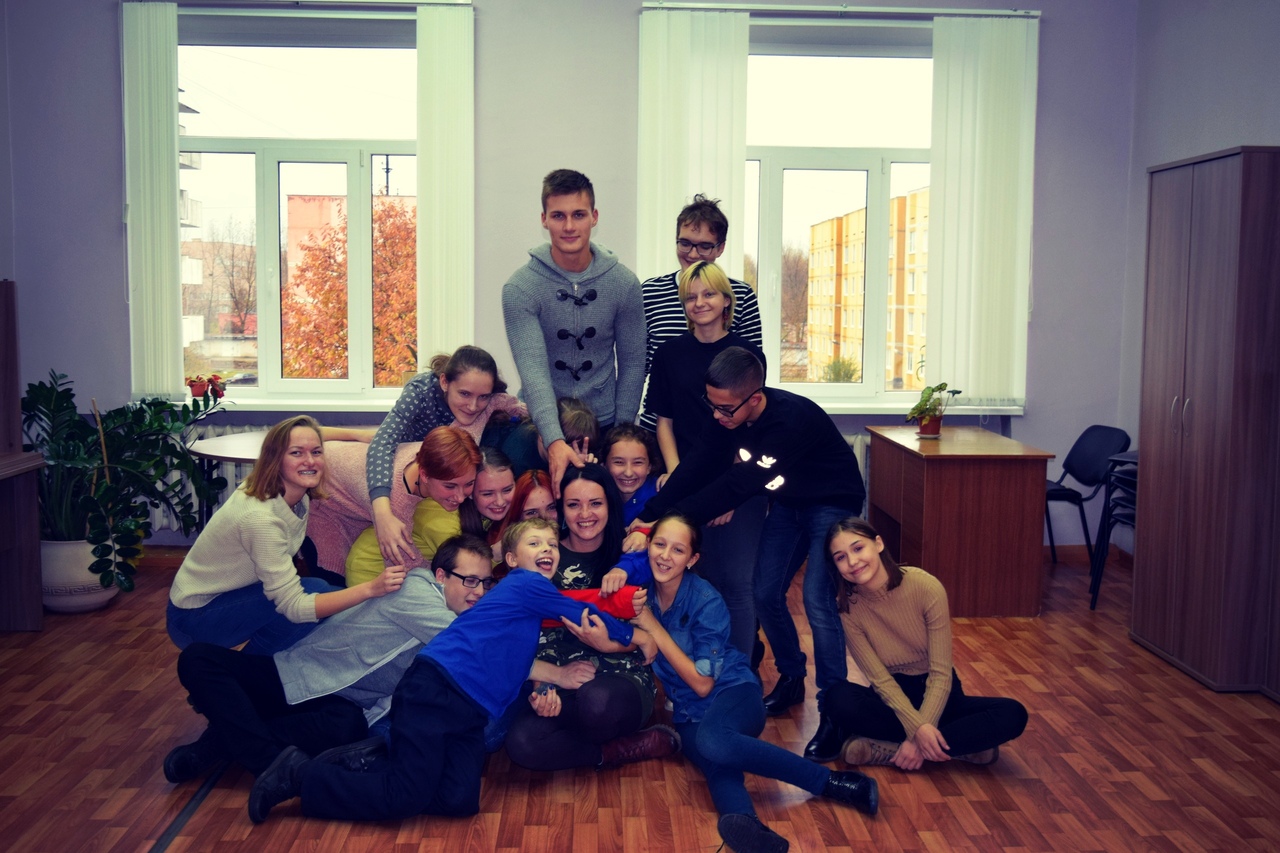 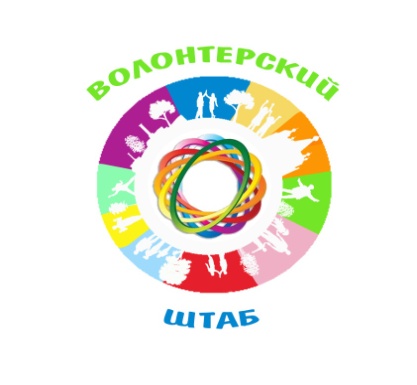 Цель проекта: 

Создание условий для развития волонтерского движения в городе, как одной из форм занятости, формирование позитивных установок обучающихся на добровольческую деятельность, а также для развития их самостоятельной познавательной деятельности, профилактики вредных привычек, воспитания здорового образа жизни.
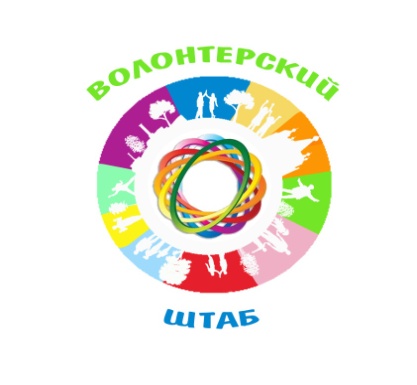 Задачи проекта 
«Школа волонтера»:

создать механизм работы с окружающим социумом, через  деятельность социально-поддерживающих сетей сверстников,  взрослых для детей и семей «группы риска»;

пропагандировать здоровый образ жизни 
(при помощи акций, тренинговых занятий, тематических выступлений, конкурсов и др.);

-  снизить количество обучающихся, состоящих на разных видах учёта.
Тренинги, мастер-классы, образовательные мероприятия для волонтеров
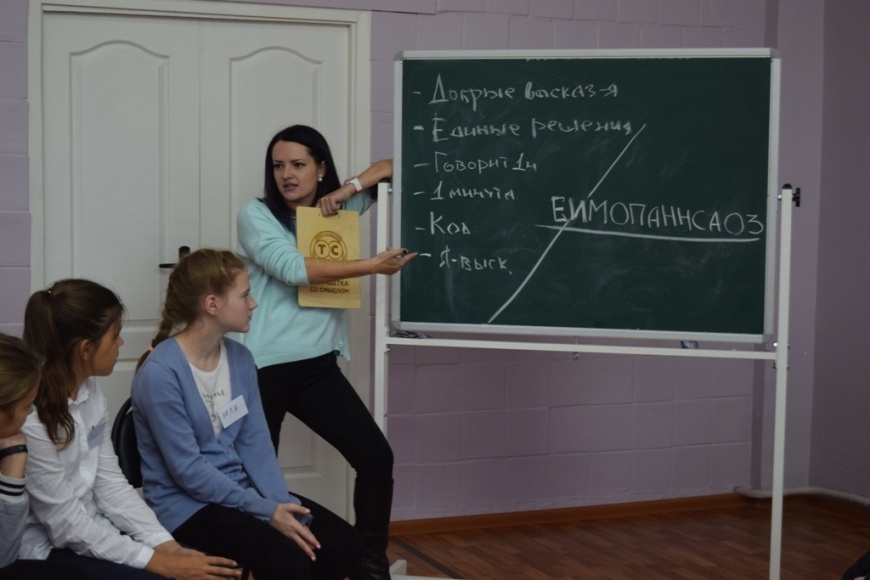 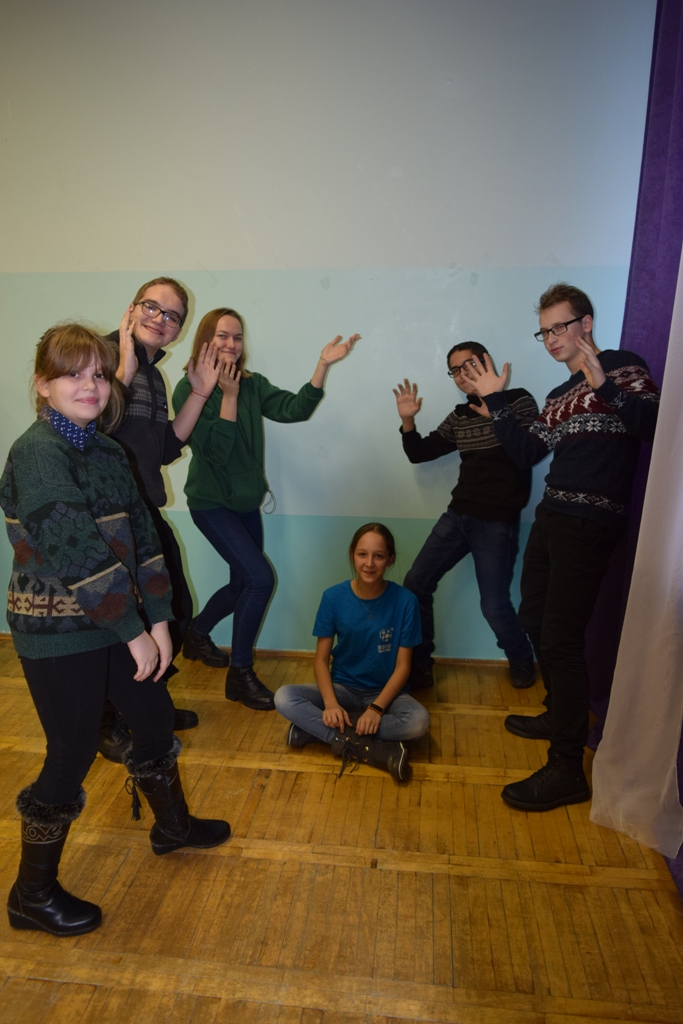 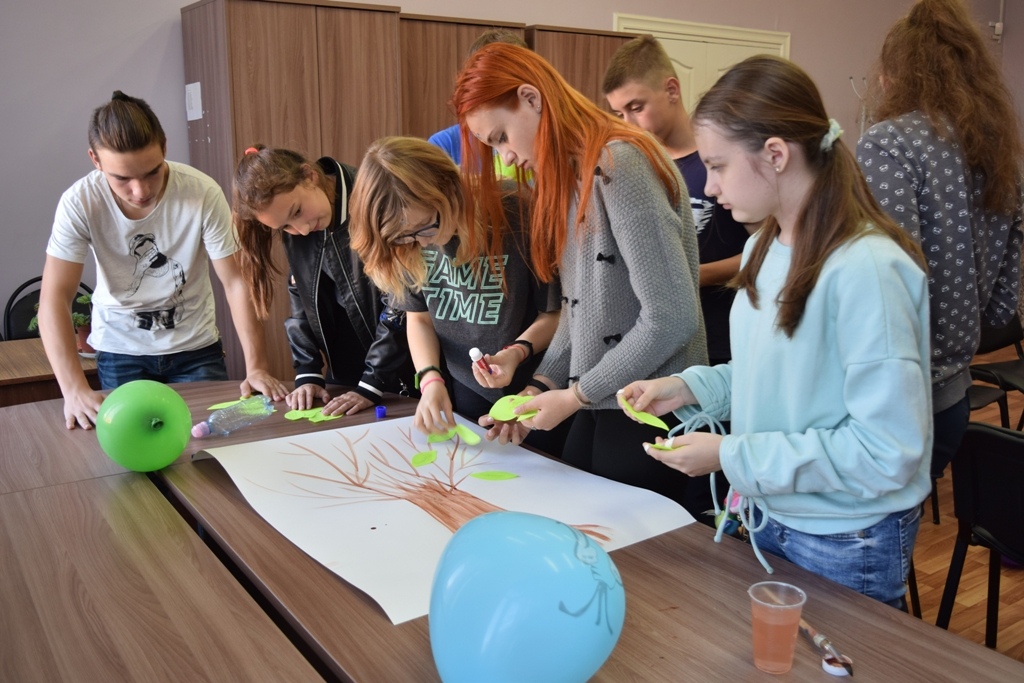 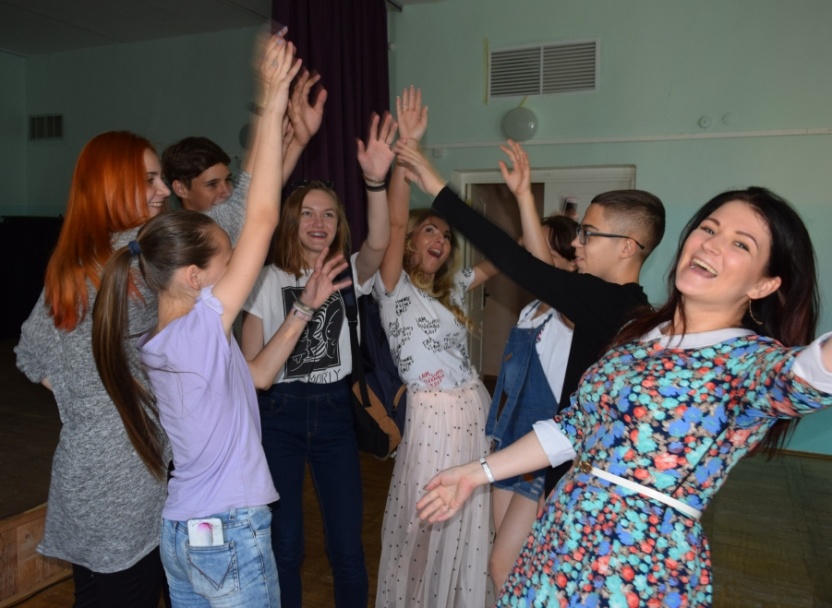 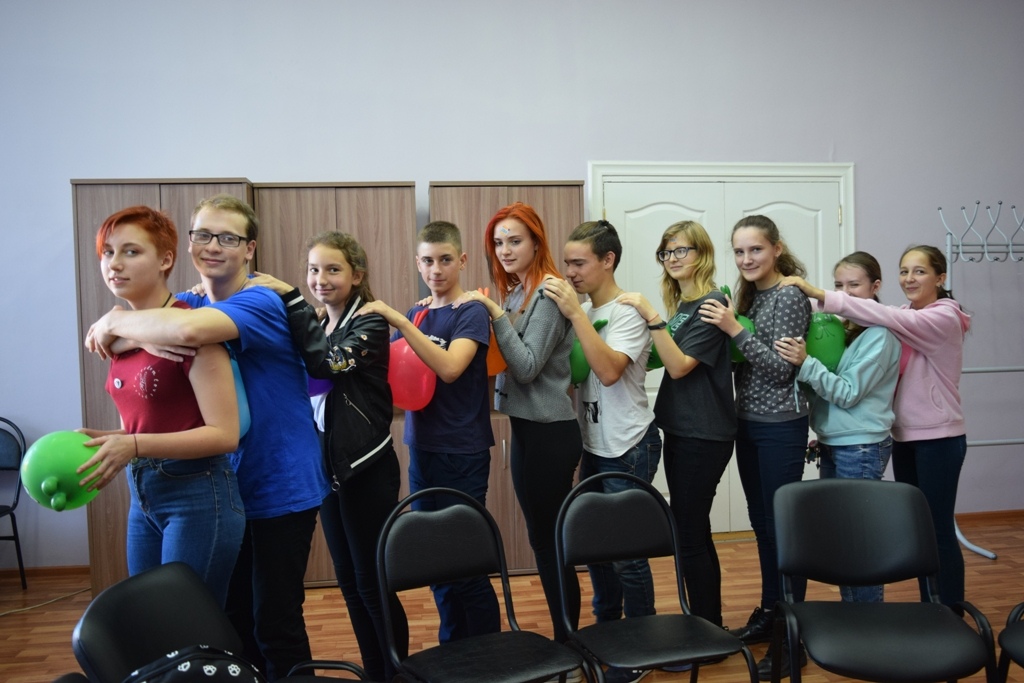 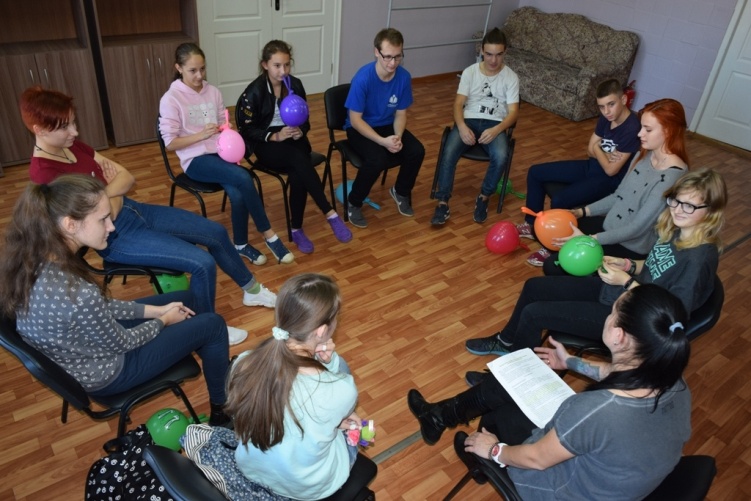 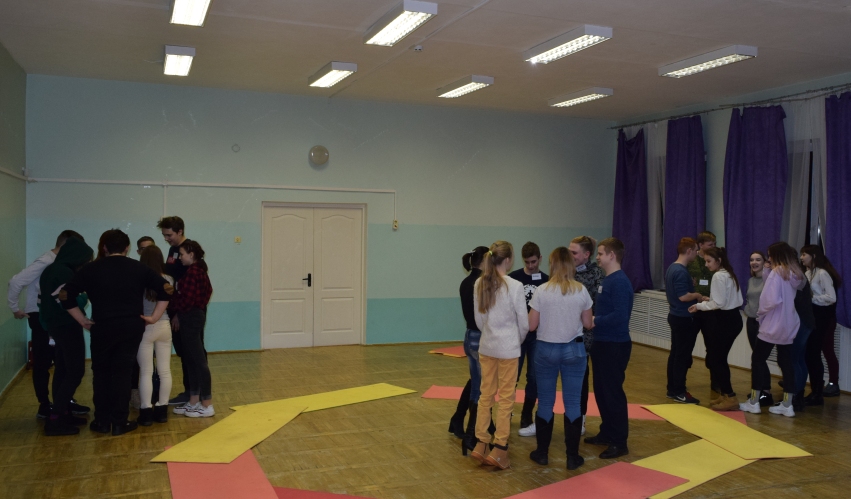 Школа волонтера 

Основной результат работы 

– это формирование в ходе деятельности ответственной, адаптированной, здоровой личности.
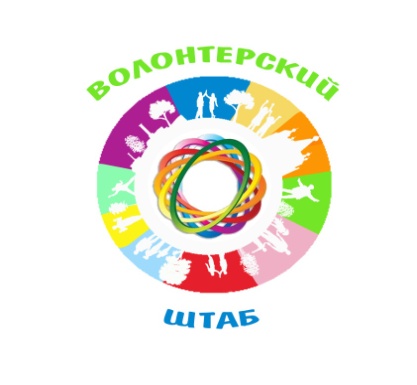 Результаты практики:
2017 год - 32 волонтера
2018 год -56 волонтеров
2019 год - 97 волонтеров
Перспективы развития: 
Разработанный проект поможет создать условия для развития волонтерского движения в городе, как одной из форм занятости, формирование позитивных установок обучающихся на добровольческую деятельность, а также для развития их самостоятельной познавательной деятельности, профилактики вредных привычек, воспитания здорового образа жизни.